Расширение представлений об окружающем обучающихся на занятиях по развитию познавательной сферы
Учитель-дефектолог Малик Н.В.


КГКОУ ШИ 11
2022 г.
Методы обучения, способствующие формированию представлений об окружающем мире
Наглядные методы

Наглядные методы обучения условно можно подразделить на две большие группы: 
метод иллюстраций и 
метод демонстраций.
Метод иллюстраций предполагает показ ученикам иллюстративных пособий, плакатов, таблиц, картин, карт, зарисовок на доске, плоских моделей и пр.
Метод демонстраций обычно связан с демонстрацией приборов, опытов, технических установок, кинофильмов, диафильмов и др.
Наглядные методы обучения условно можно подразделить на две большие группы: метод иллюстраций и метод демонстраций.
Метод иллюстрацийпредполагает показ ученикам иллюстративных пособий, плакатов, таблиц, картин, карт, зарисовок на доске, плоских моделей и пр.
Метод демонстрацийобычно связан с демонстрацией приборов, опытов, технических установок, кинофильмов, диафильмов и др.
Условия эффективного применения наглядностиПри использовании наглядных методов обучения необходимо соблюдать ряд условий:
а) применяемая наглядность должна соответствовать возрасту учащихся;
б) наглядность должна использоваться в меру и показывать ее следует постепенно и только в соответствующий момент урока;
в) наблюдение должно быть организовано таким образом, чтобы все учащиеся могли хорошо видеть демонстрируемый предмет;
г) необходимо четко выделять главное, существенное при показе иллюстраций;
д) детально продумывать пояснения, даваемые в ходе демонстрации явлений;
е) демонстрируемая наглядность должна быть точно согласована с содержанием материала;
ж) привлекать самих учеников к нахождению желаемой информации в наглядном пособии или демонстрационном устройстве.
Практические методы
основаны на практической деятельности учащихся


упражнения
практические работы
Графические упражнения
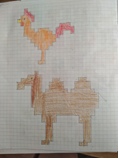 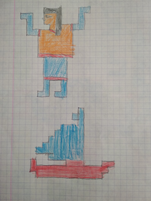 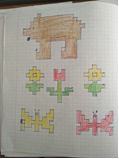 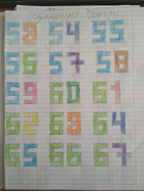 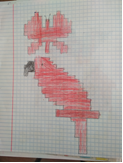 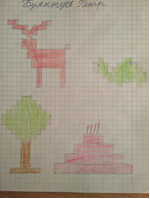 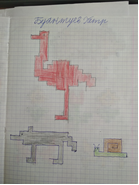 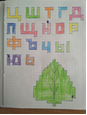 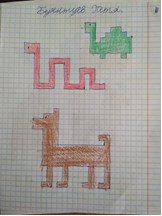 Графические упражнения
выполняются обычно одновременно с письменными и решают единые учебные задачи. Применение их помогает учащимся лучше воспринимать, осмысливать и запоминать учебный материал, способствует развитию пространственного воображения. Графические работы в зависимости от степени самостоятельности учащихся при их выполнении могут носить воспроизводящий, тренировочный или творческий характер.
Коррекционная работа с умственно отсталыми детьми по развитию их представлений об окружающем мире необходима для их дальнейшей жизни и возможна при современных методиках.